PRÁVA SPOTREBITEĽOV V EÚ
DOBRÉ PRE VAŠICH ZÁKAZNÍKOV
DOBRÉ PRE VAŠE PODNIKANIE
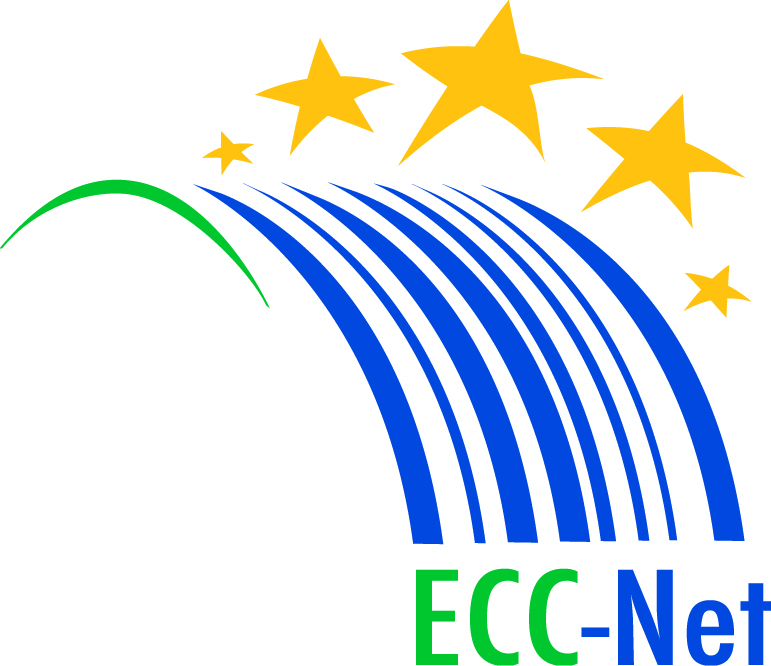 1
Právo na bezplatnú opravu alebo výmenu chybného tovaru
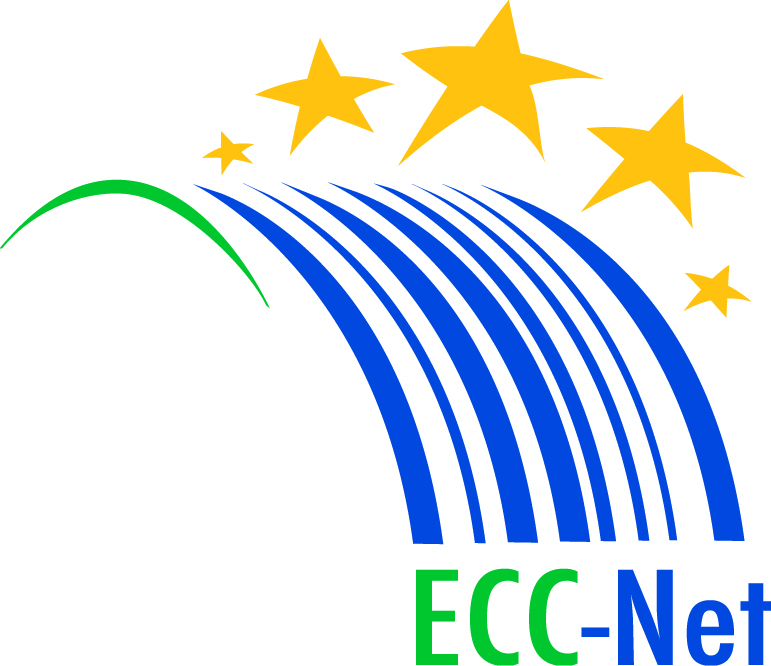 Právo reklamovať
záručná doba 24 mesiacov
reklamáciu môže spotrebiteľ uplatniť v ktorejkoľvek prevádzkarni alebo u určenej osoby (autorizovaný servis)
informovať spotrebiteľa o jeho právach (oprava, výmena, primeraná zľava, vrátenie kúpnej ceny, odôvodnené zamietnutie reklamácie)
vybavenie reklamácie nesmie trvať dlhšie ako 30 dní

rozdiel: reklamácia uplatnená do 12 mesiacov/po 12 mesiacoch
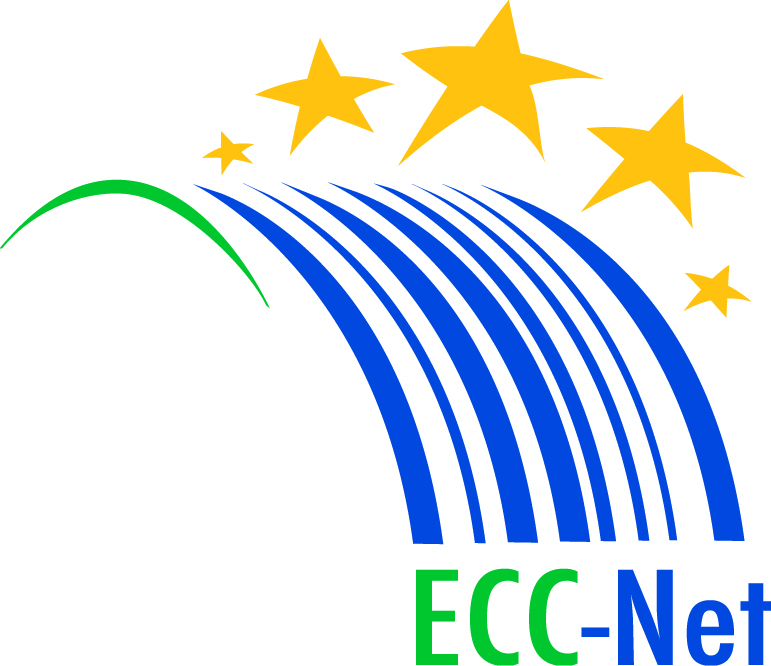 [Speaker Notes: minimálne 12 mesiacov použité výrobky
3 mesiace oprava / úprava veci
3 roky zhotovenie stavby 
18 mesiacov stavebné práce]
2
Právo na kompletné informácie
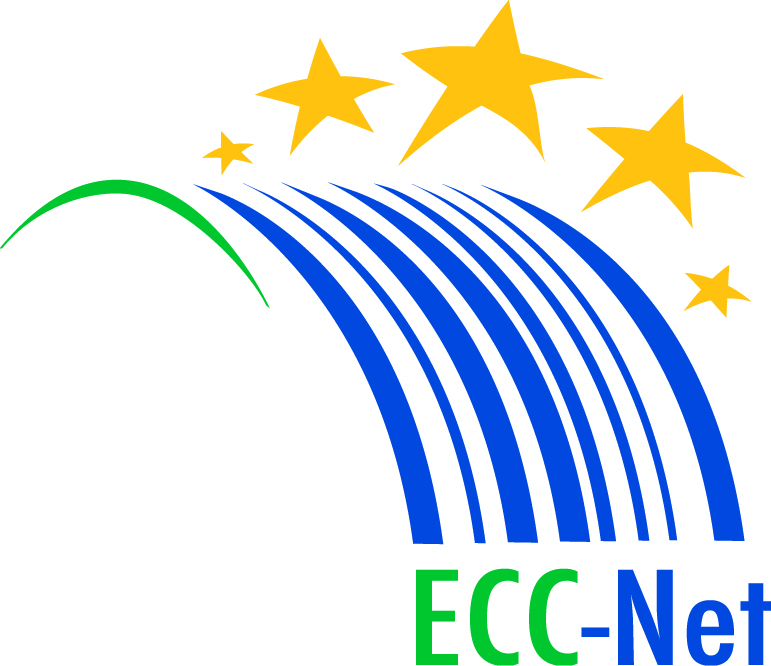 Právo byť informovaný
informácie o vlastnostiach výrobku alebo charaktere služby
ako výrobok použiť, zmontovať, udržiavať a skladovať
o prípadnom nebezpečenstve, ktoré môže vzniknúť z nesprávneho použitia 
údaje o výrobcovi (alebo aj o dovozcovi a dodávateľovi) 
ak je to potrebné, predávajúci je povinný priložiť k výrobku aj návod. 
Ak sa vyššie uvedené informácie poskytujú písomne, musia byť v slovenskom jazyku. 
zreteľne označiť výrobok aj službu cenou alebo cenu inak vhodne sprístupniť
„predzmluvné informačné povinnosti“ 
kontaktné údaje, telefónne číslo, e-mail
platobné a dodacie podmienky, lehota na dodanie tovaru
podrobnosti o záruke, pozáručnom servise, reklamácie
dĺžka trvania zmluvy, podmienky výpovede atď.
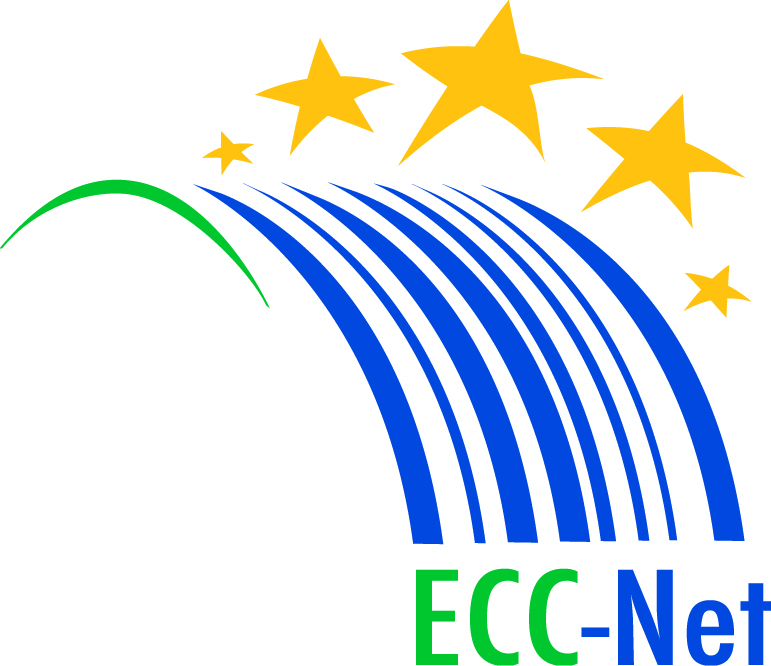 Neprijateľné zmluvné podmienky
ustanovenia, ktoré spôsobujú značnú nerovnováhu v právach a povinnostiach zmluvných strán v neprospech spotrebiteľa. Neplatí ak: 
ide o zmluvné podmienky, ktoré sa týkajú hlavného predmetu plnenia a primeranosti ceny, ak tieto zmluvné podmienky sú vyjadrené určito, jasne a zrozumiteľne 
boli neprijateľné podmienky individuálne dojednané.

demonštratívny výpočet v § 53 ods. 4 OZ
neprijateľné podmienky upravené v spotrebiteľských zmluvách sú neplatné = absolútna neplatnosť
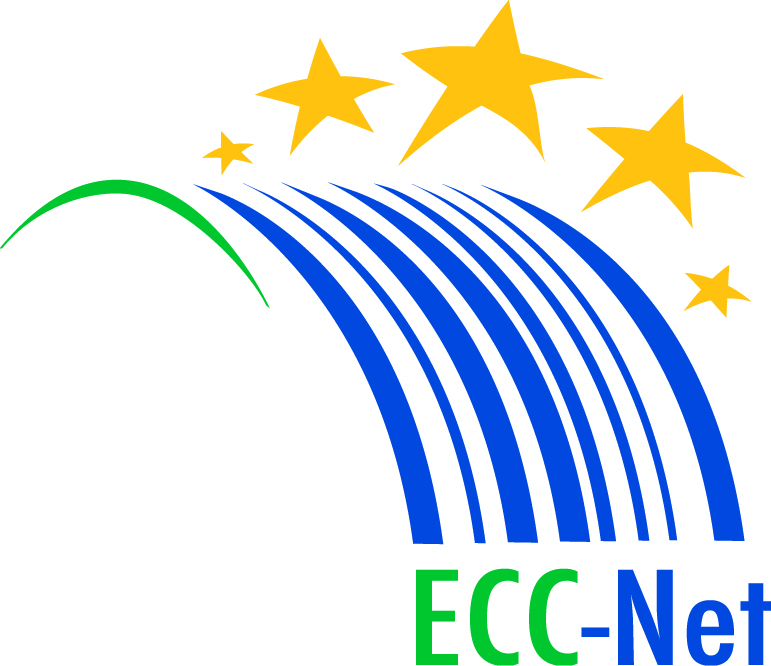 [Speaker Notes: Na kúpnej zmluve nemôže súd posudzovať hlavný predmet plnenia a primeranosť ceny cez inštitút neprijateľných podmienok. Netýka sa zmlúv pri ktorých prebieha štandardný negociačný proces, kde obe zmluvné strany majú možnosť osobitne dojednať každé ustanovenie zmluvy.

Ak by spotrebiteľ usúdil, že zmluvné podmienky v spotrebiteľskej zmluve sú neprijateľné, má v prvom rade právo domáhať sa ich zrušenia u predávajúceho z dôvodu ich neplatnosti. Ak by predajca jeho argumenty neuznal a nepovažoval by podmienky za neprijateľné, potom má spotrebiteľ právo na súde žalobu na určenie, že niektorá zml. podm. je neprijateľná. 

Odraz v procesnom práve: v spore, v ktorom sa uplatňuje právo na zaplatenie peňažnej sumy zo spotrebiteľskej zmluvy a odporcom je spotrebiteľ, zákon zakazuje súdu rozhodnúť pre zmeškanie, ak zmluva obsahuje neprijateľné podmienky, taktiež zakazuje súdu vydať platobný rozkaz.
OSP umožňuje v spore týkajúcom sa spotrebiteľskej zmluvy, aby súd aj bez návrhu vyslovil, že určitá podmienka používaná v spotrebiteľských zmluvách je neprijateľná

Absolútna neplatnosť – ustanovenie je od začiatku neplatné, pričom neplatnosti sa môže bez časového obmedzenia dovolávať ktokoľvek, kto preukáže právny záujem na vyslovení neplatnosti]
3
Právo na vrátenie tovaru zakúpeného cez internet do 14 dní
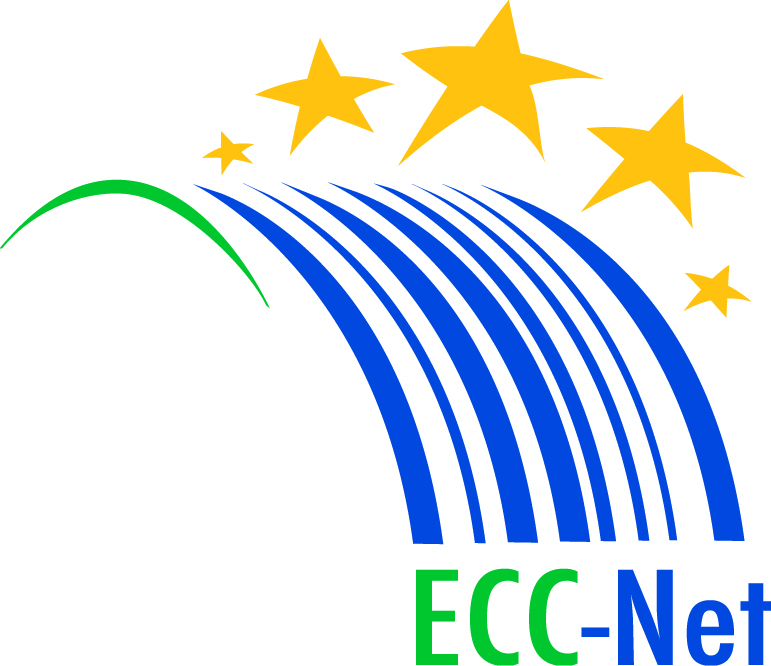 Zákon č. 102/2014
Predĺžila sa lehota na odstúpenie od zmluvy zo 7 pracovných dní na 14 kalendárnych  dní

Lehoty 14/14/14 
Odstúpenie bez udania dôvodu do 14 kalendárnych dní
Zaslanie tovaru späť do 14 dní odo dňa odstúpenia
Vrátenie kúpnej ceny do 14 kalendárnych dní odo dňa odstúpenia

Spotrebiteľ môže odstúpiť od zmluvy, predmetom ktorej je dodanie tovaru, aj pred začatím plynutia lehoty na odstúpenie od zmluvy.
Formulár na odstúpenie od zmluvy (Príloha č. 3 k zákonu č. 102/2014 Z. z.)
„objednávka s povinnosťou platby“
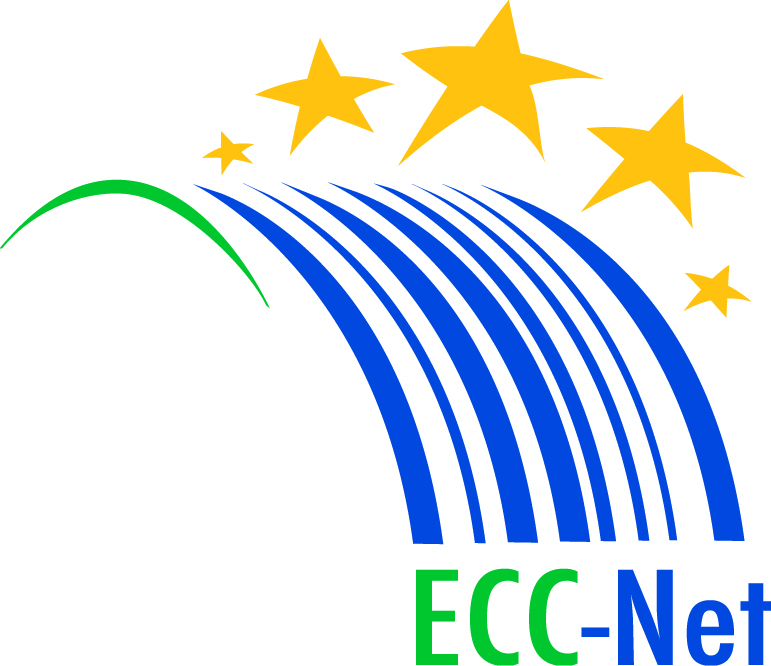 [Speaker Notes: Lehota 14 dní odo dňa
a) prevzatia tovaru podľa odseku 4 v prípade zmlúv, predmetom ktorých je predaj tovaru,
b) uzavretia zmluvy o poskytnutí služby alebo
c) uzavretia zmluvy o poskytovaní elektronického obsahu nedodávaného na hmotnom nosiči.

dodatočne, najneskôr však do 12 mesiacov od začatia plynutia lehoty na odstúpenie od zmluvy podľa odseku 1, lehota na odstúpenie od zmluvy uplynie po 14 dňoch odo dňa, keď predávajúci dodatočne splnil informačnú povinnosť.
ani v dodatočnej lehote , lehota na odstúpenie od zmluvy uplynie po 12 mesiacoch a 14 dňoch odo dňa začatia plynutia lehoty na odstúpenie od zmluvy 

Lehota na odstúpenie od zmluvy sa považuje za zachovanú, ak oznámenie o odstúpení od zmluvy bolo odoslané predávajúcemu najneskôr v posledný deň lehoty.

§4 (2) Predávajúci je povinný zabezpečiť, aby spotrebiteľ výslovne potvrdil, že bol oboznámený s tým, že súčasťou objednávky je povinnosť zaplatiť cenu. 






Vrátenie sumy v plnej výške
Kvôli zvýšeniu dôvery v nakupovanie online
Tovar vyskúšať v rozsahu ako v kamennej predajni]
4
Právo na bezplatnú pomoc Európskeho spotrebiteľského centra
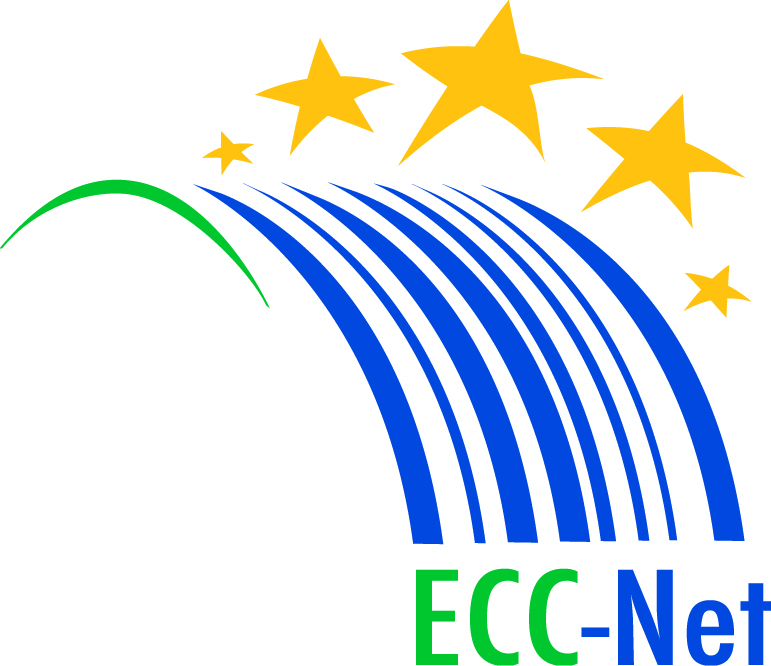 Európske spotrebiteľské centrum
od 2006 členom Siete európskych spotrebiteľských centier (ECC-Net) v     30 krajinách, 
ponúka bezplatné informácie a rady týkajúce sa práv spotrebiteľov,
ponúka bezplatnú pomoc a poradenstvo spotrebiteľom pri vybavovaní ich sťažností,
snaží sa o zmierlivé riešenie sporu s obchodníkom,
je kontaktným miestom pre bezplatné sprostredkovanie pomoci spotrebiteľom pri mimosúdnom riešení ich sporov s obchodníkmi v členských štátoch EÚ, Nórsku a na Islande.

poskytnúť potrebnú súčinnosť Európskemu spotrebiteľskému centru pri riešení sporu medzi spotrebiteľom a predávajúcim.
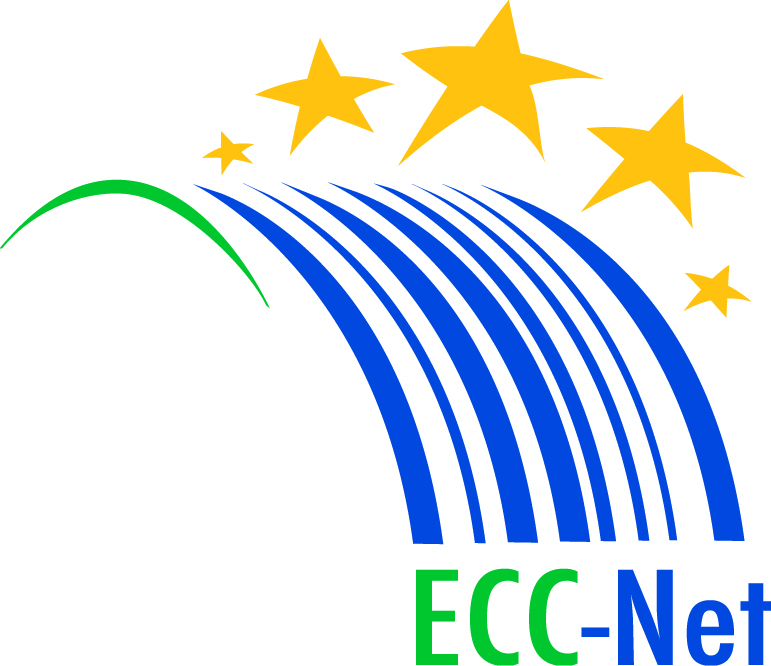 [Speaker Notes: § 4 ods. 1 písm. i) zákona č. 250/2007 Z. z.]
5
Európske konanie vo veciach s nízkou hodnotou sporu
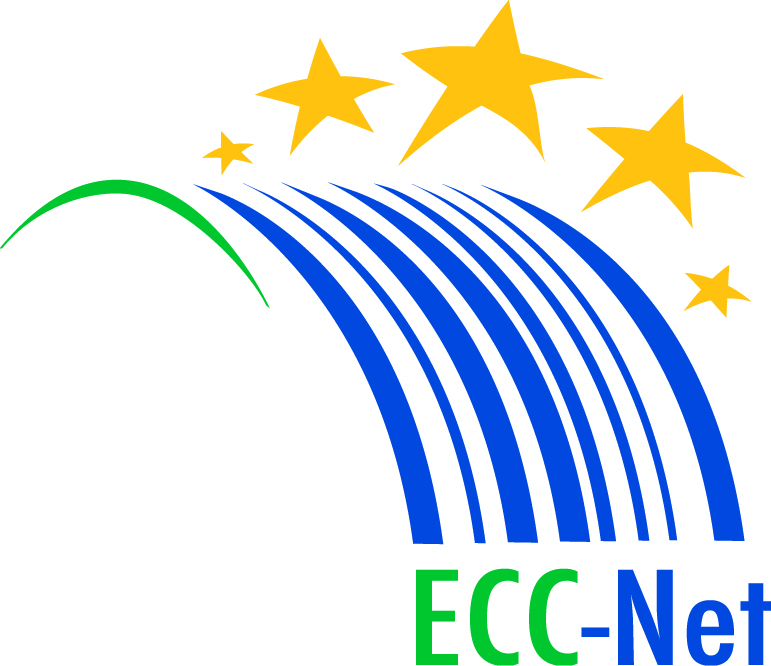 [Speaker Notes: Rýchlejšie a lacnejšie než tradičné súdne konanie
Neuplatňuje sa najmä na daňové, colné ani správne veci ani na zodpovednosť štátu za konanie alebo nečinnosť pri výkone štátnej moci 
Návrh na uplatnenie pohľadávky sa musí predložiť v jazyku súdu]
cezhraničné konania v občianskych a obchodných veciach s hodnotou sporu do 2 000 eur
Vo všetkých členských štátoch s výnimkou Dánska
formulárový typ konania
rýchlejšie a lacnejšie než tradičné súdne konanie
rozsudky sú uznané a vykonateľné v ostatných členských štátoch EÚ bez potreby doložky vykonateľnosti
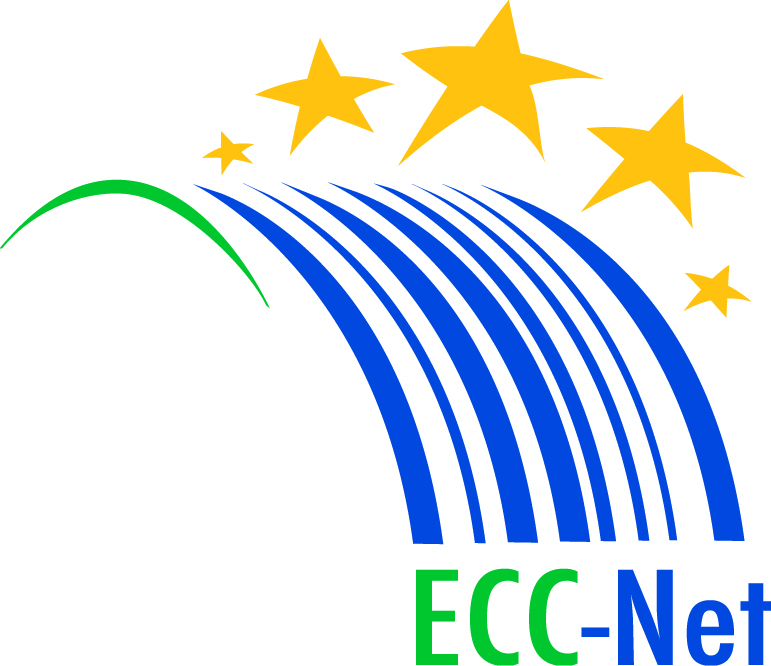 [Speaker Notes: Po doručení vyplneného návrhu na uplatnenie pohľadávky súd pripraví vzorové tlačivo na odpoveď (tlačivo C), ktoré pošle odporcovi do 14 dní spolu s kópiou tlačiva návrhu na uplatnenie pohľadávky a všetkými podpornými dokumentmi. 
Odporcovi plynie od dátumu doručenia tlačiva na odpoveď 30-dňová lehota na odoslanie odpovede.
Súd do 14 dní od doručenia tejto odpovede pošle kópiu navrhovateľovi spolu so všetkými príslušnými podpornými dokumentmi.
Súd musí vyniesť rozsudok do 30 dní od doručenia odpovede odporcu 
Pojednávanie sa uskutoční, len ak je to nevyhnutné alebo ak o to požiadala jedna zo strán. Táto žiadosť môže byť zamietnutá, ak pojednávanie zjavne nie je potrebné pre spravodlivé vedenie konania.
ústne pojednávanie prostredníctvom videokonferencie alebo inými prostriedkami komunikačnej technológie, ak má k dispozícii potrebné technické vybavenie.
Opravný prostriedok proti rozsudku je možné podať, ak to povoľuje právo členského štátu konajúceho vo veci.]
Ďakujem za pozornosť!
Mgr. Katarína Zalaiová
Európske spotrebiteľské centrum v SR 
zalaiova@mhsr.sk
Tel.: +421/2/4854 2425
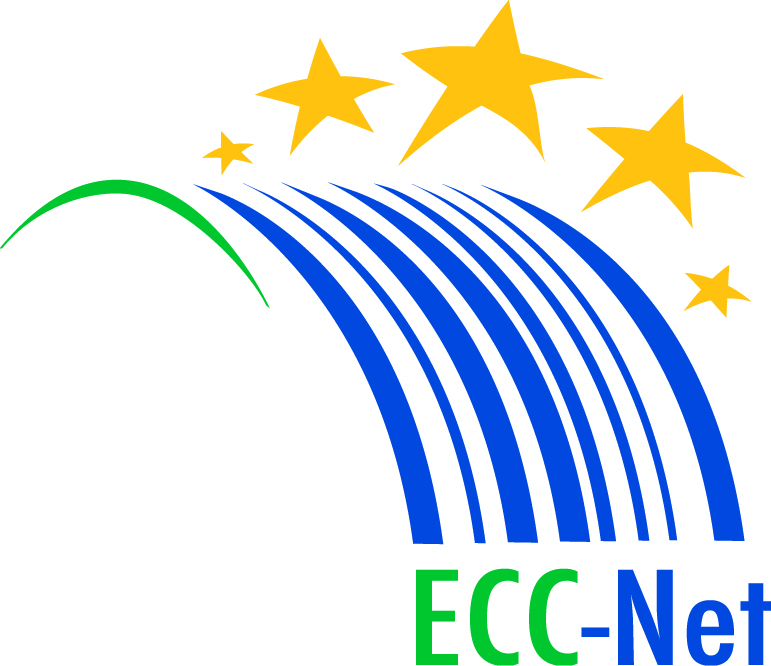